1. Analyze the following quote by Thomas Jefferson.  

2. Please complete a written response that describes your thoughts regarding the quote.






“Whenever any form of government becomes destructive of these ends [life, liberty, and the pursuit of happiness] it is the right of the people to alter or abolish it, and to institute new government.”
This Photo by Unknown Author is licensed under CC BY
President Thomas JeffersonPRESIDENT JOHN ADAMS
PRESENTED BY:
THE HHS U.S. HISTORY DEPARTMENT
Mr. Lett, INSTRUCTOR
ENGAGEMENT!!
ENGAGEMENT INSTRUCTIONS
1. Students will examine the standard and essential questions.
2. (Hook) Students will be asked to watch a video about Louisiana Purchase.
GEORGIA STANDARDS OF EXCELLENCE
SSUSH6: Analyze the challenges faced by the first five presidents and how they responded.
STATEMENT OF INQUIRY…(I CAN STATEMENT)
1. I can explain the challenges faced by the Thomas Jefferson and how he responded to these respective obstacles.
SUCCESS CRITERIA
We will know that we are successful when we can explain how President Thomas Jefferson  responded to various challenges that occurred during his administration.
KEY VOCABULARY TERMS
What words and people do I need to know?

Louisiana Purchase 
President Thomas Jefferson
Louis and Clark expedition
EXPLORE, EXPLAIN, & ELABORATE !!
Thomas Jefferson:
Takes notes from the slides
Copy the text in red.
Thomas Jefferson Becomes 3rd  President
The election of 1800 elected Jefferson.
 The Louisiana Purchase
The Louisiana Purchase
France had lost its North American
 possessions during the French
 and Indian War.
Napoleon forced the Spanish to
 give back the land they lost.
After the Haitian Revolution Napoleon
gave up on creating a French Empire 
in North America and says the 
land to the US.
The United States bought the
 French territory for 15 Million $
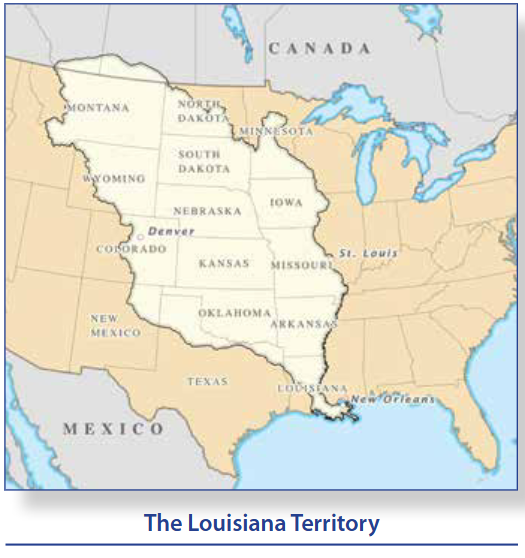 Lewis & Clark Expedition
Lewis & Clark Expedition
Jefferson sent Meriwether Lewis and William Clark
 to  explore the new territory.

“corps of discovery” set of from St. Louis in 1804

reached the Pacific Ocean in November 1805
https://www.youtube.com/watch?v=vn7eqCq6LKI
Thomas Jefferson White House Biography
https://www.whitehouse.gov/about-the-white-house/presidents/thomas-jefferson/
EVALUATION!!
GEORGIA STANDARDS OF EXCELLENCE
SSUSH6: Analyze the challenges faced by the first five presidents and how they responded.